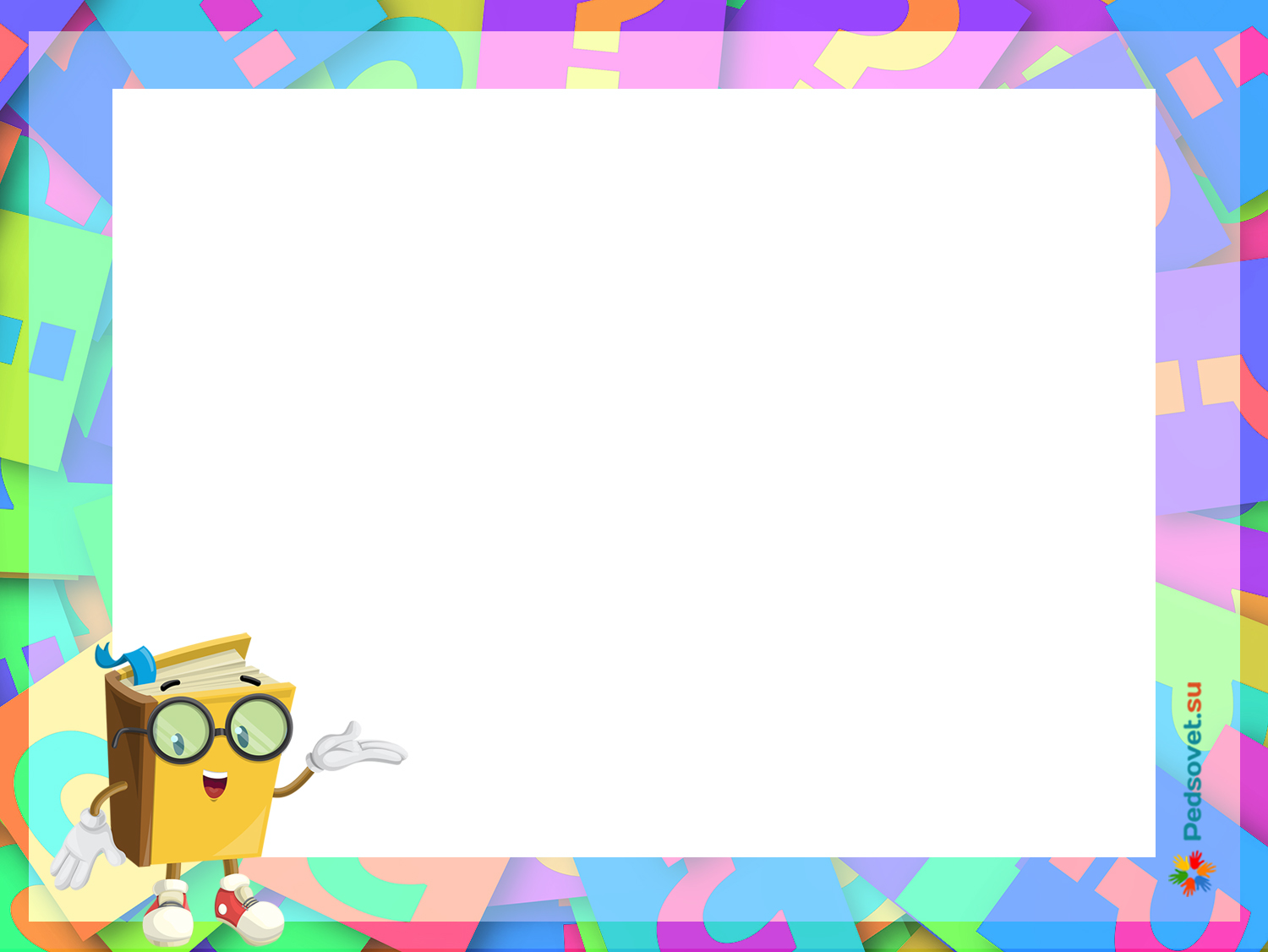 ГБОУ ООШ№17 структурное подразделение «Детский сад «Центр раннего детства»
Основы системно – деятельностного подхода организации образовательного процесса в ДОО. 
Технология «Ситуация»
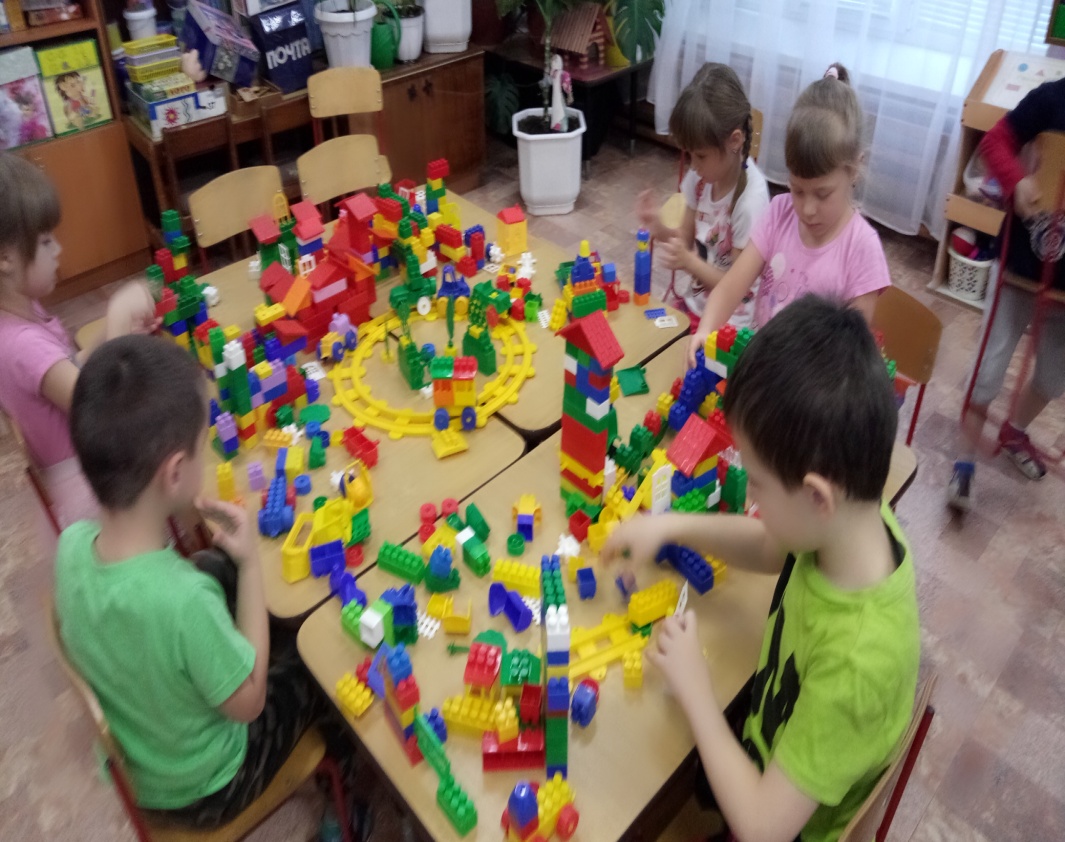 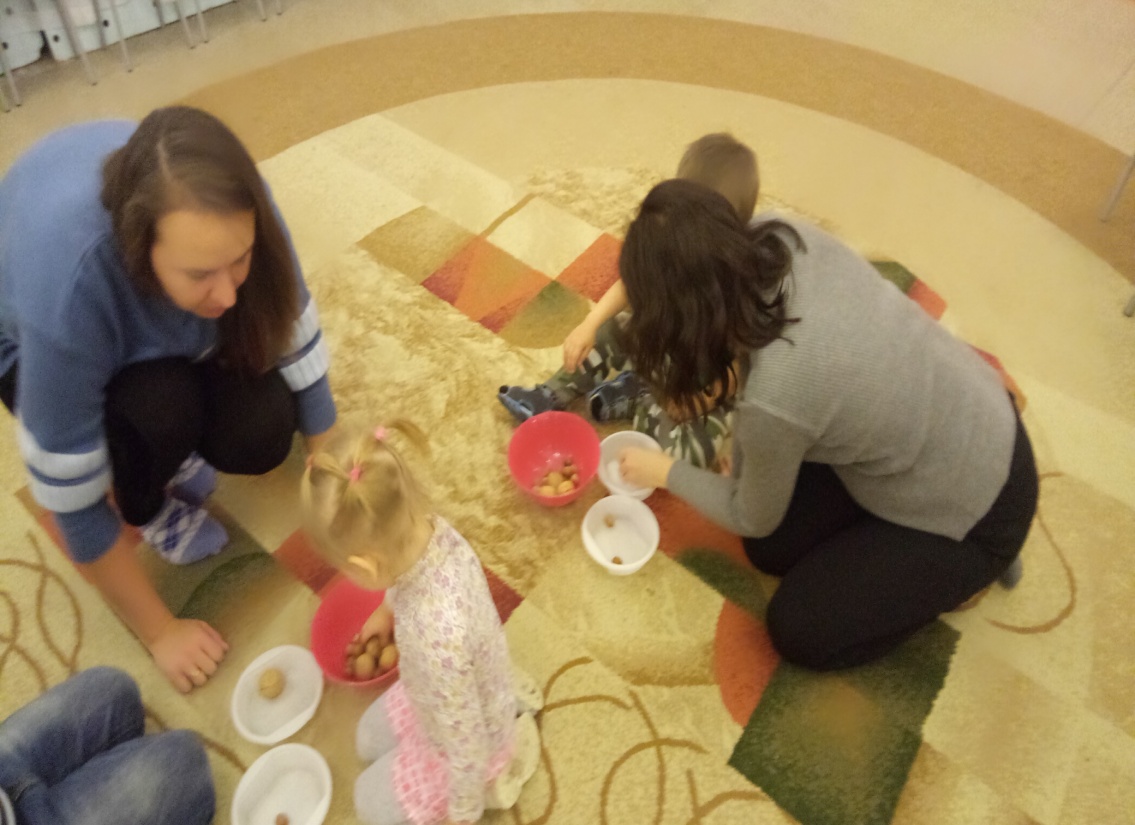 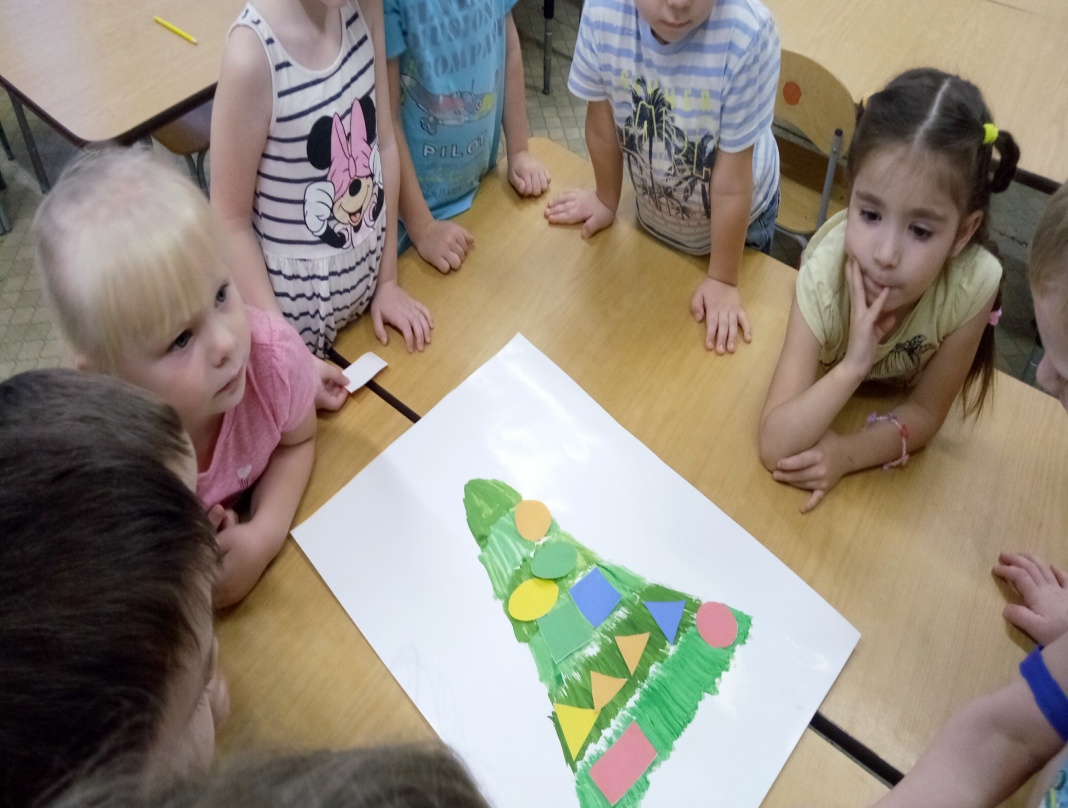 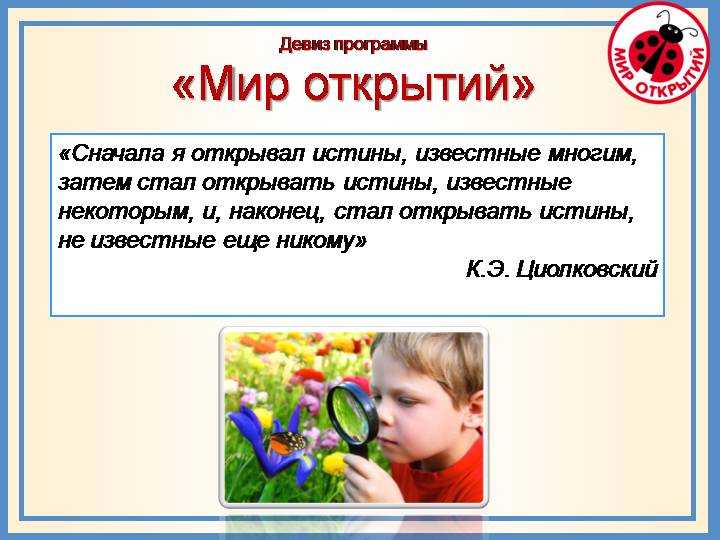 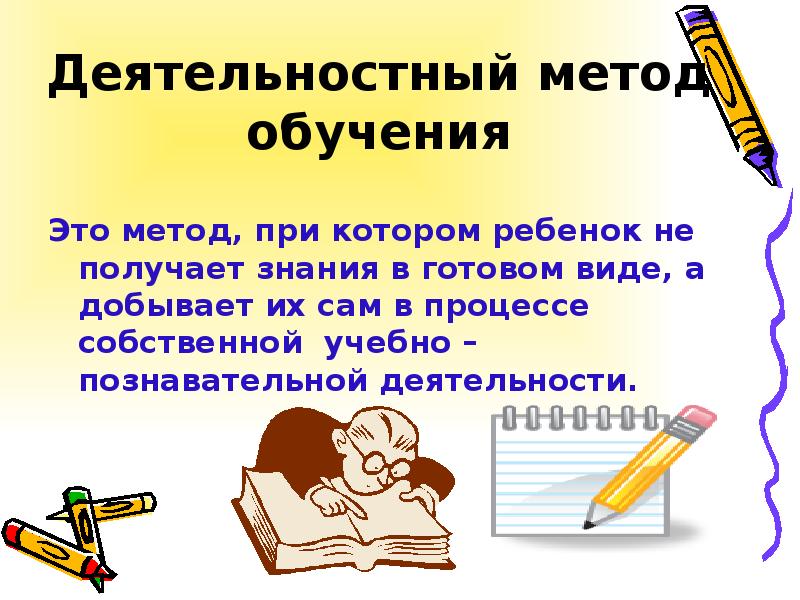 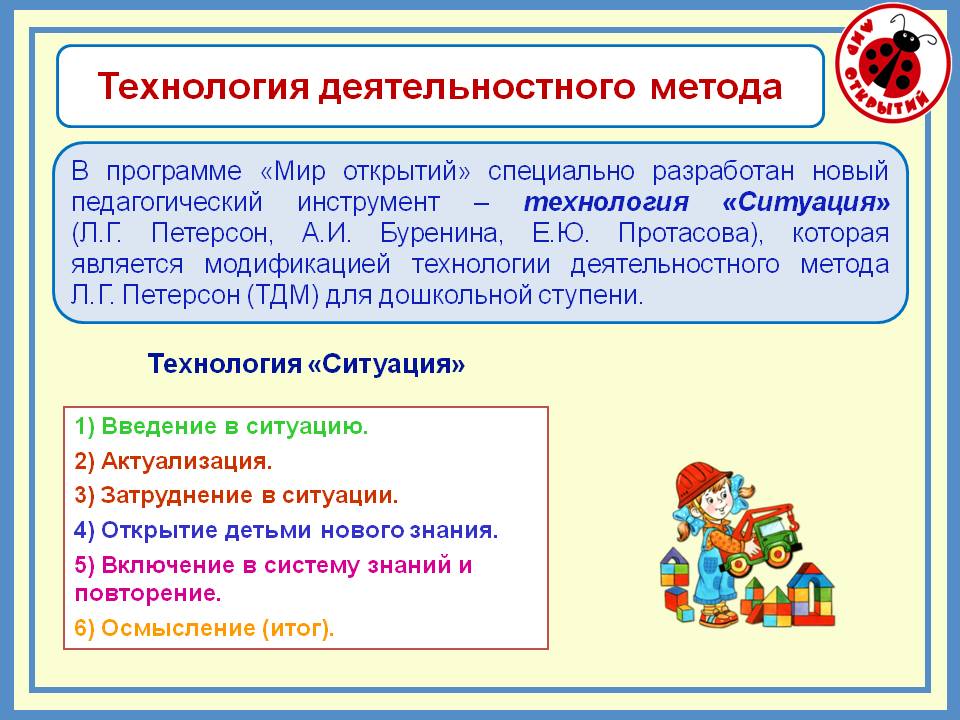